Semantisatieverhaal AA:
Als Sinterklaas weer terug is naar Spanje wordt in de meeste huizen de kerstboom opgezet. Bij jullie ook? Weten jullie eigenlijk wel dat dit een traditie is die al eeuwenlang, al honderden jaren lang bestaat? De traditie is iets wat al heel lang op dezelfde manier gedaan of gemaakt wordt. Luister maar: Zo’n 3000 jaar geleden versierden de Germanen hun huizen al met groene takken en bomen. En in de midwinternacht, de kortste en koudste nacht van het jaar, zetten ze een boom midden in het dorp. Die boom werd versierd, werd mooi gemaakt, met appeltjes en andere vormen zoals manen en sterren. Door deze boom hoopten ze dat de lente weer zou komen: het begin van het nieuwe leven. Zoals we allemaal weten, bestaat deze traditie nog steeds. Hij is al die jaren nooit verdwenen, nooit weggegaan. Alleen hangen wij geen appeltjes of mooi gekleurde bladeren in de boom maar lampjes en mooie, glimmende ballen. Ik koop elk jaar wel een paar nieuwe versieringen voor in de boom. Zo kocht ik laatst een kerstbal van Adele, de beroemde, de heel bekende zangeres. Maar weten jullie dat je ook gerecyclede kerstballen kan kopen? Ze gaan dan eerst het glas van oude ballen vermalen, ze gaan het glas fijn maken, ze maken er heel kleine stukjes of poeder van. Dan gaan ze het poeder zo heet maken dat het smelt en daarna blazen ze er weer een nieuwe bal van. Omdat de ballen stuk voor stuk gemaakt worden, is zo’n bal uniek. Hij is heel bijzonder omdat er maar één van is.     (in de laatste dia vind je een link naar een filmpje)Hebben jullie ook bijzondere ballen in de kerstboom?
AA
[Speaker Notes: Woordenoverzicht
versieren: mooi maken
de traditie: iets wat al heel lang op dezelfde manier gedaan of gemaakt wordt
vermalen: fijn maken, er heel kleine stukjes of poeder van maken
verdwijnen: weggaan, er niet meer zijn
eeuwenlang: honderden jaren lang
beroemd: heel bekend
uniek: heel bijzonder, omdat er maar één van is]
Gerarda Das
Marjan ter Harmsel
Mandy Routledge
Francis Vrielink
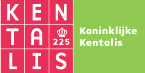 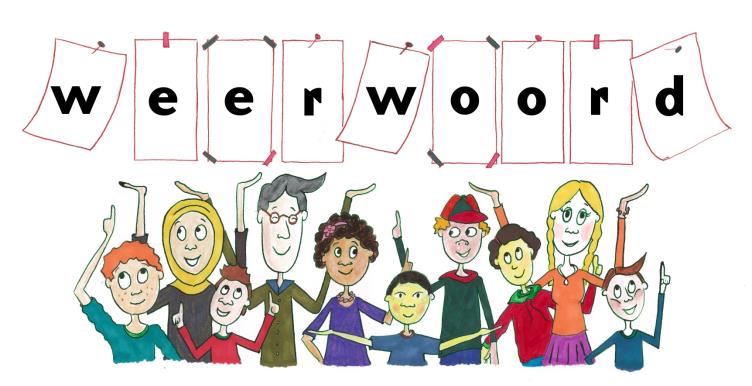 Week 50  –  10 december 2024
Niveau AA
de traditie
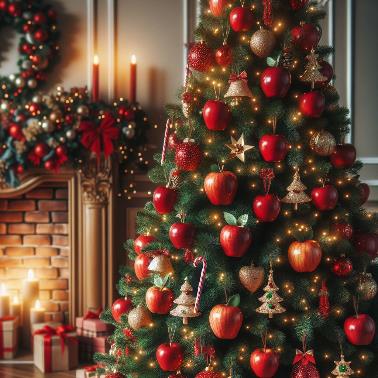 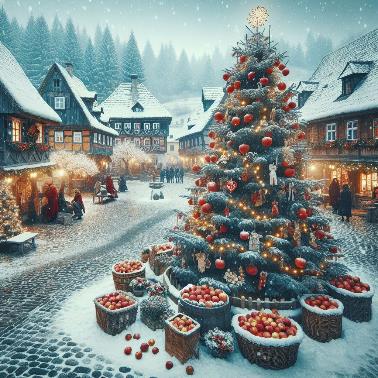 eeuwenlang
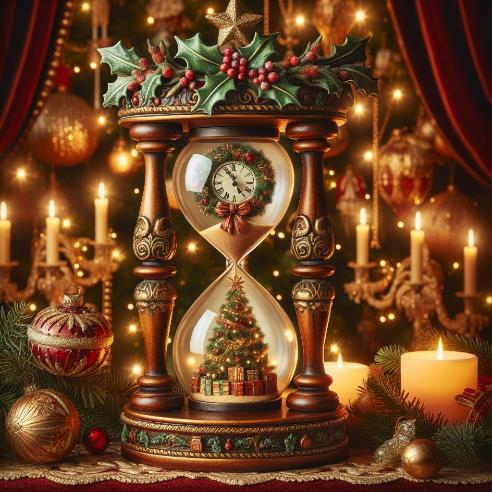 3000-2900-2800 voor Christus ----------- 1900-2000-2100 na Christus
versieren
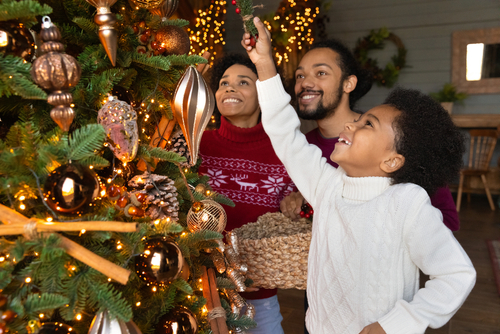 verdwijnen
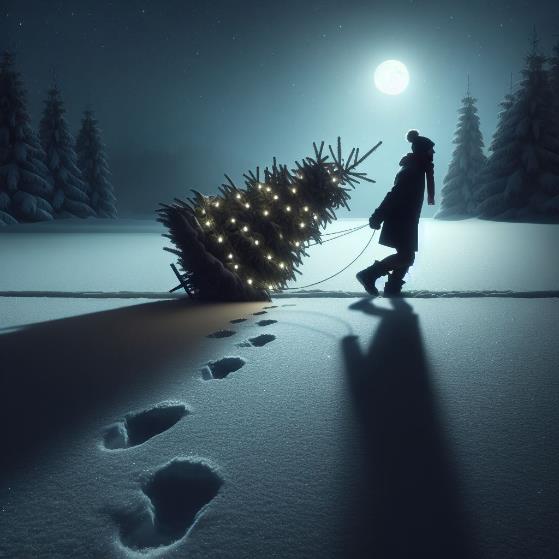 beroemd
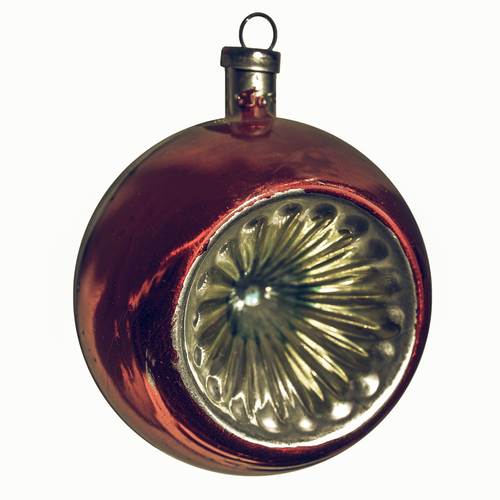 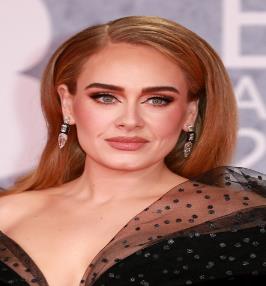 https://www.merryxmasshopamsterdam.nl/kerstballen/famous-people-/
vermalen
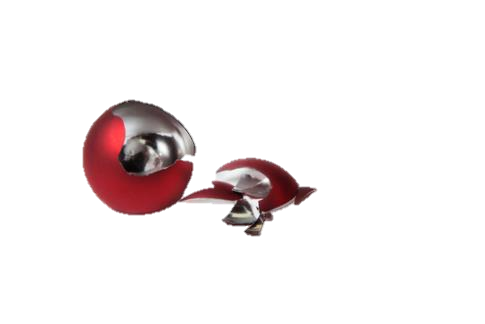 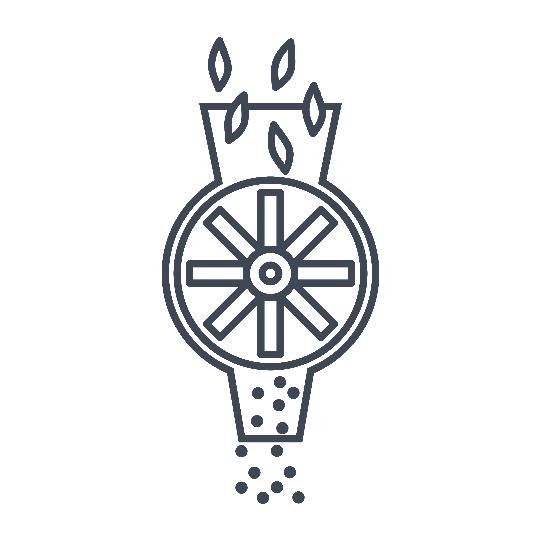 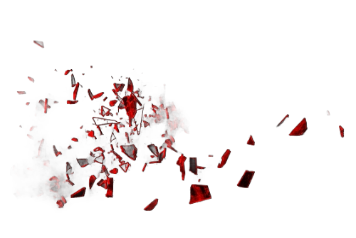 uniek
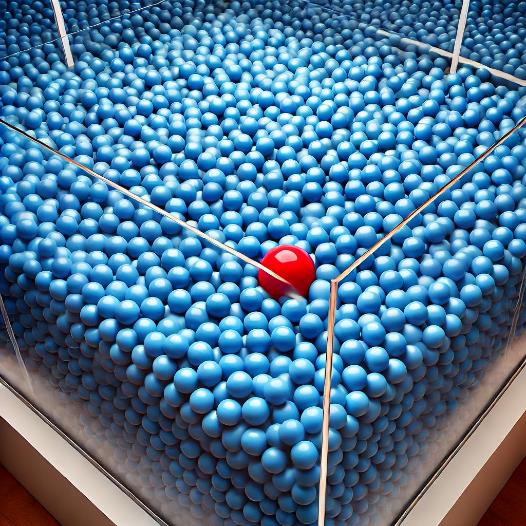 https://www.youtube.com/watch?v=vbGC5TvyZIQ
Op de woordmuur:
alledaags
uniek
= heel gewoon
 
 
 
  




Dit is een grote bak vol alledaagse kerstballen.
= heel bijzonder, omdat er maar één van is
 
 
 
 
 

De rode bal is uniek.
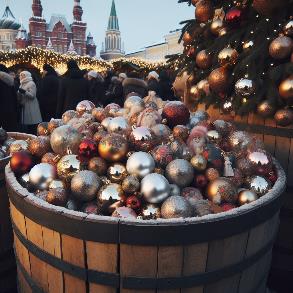 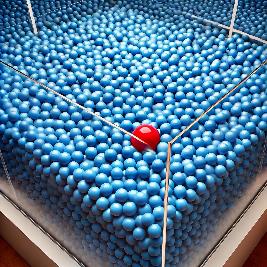 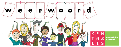 eventjes
eeuwenlang
= een kort moment
 
 
 
  




Je moeder bellen duurt maar eventjes.
= honderden jaren lang
 
 
 
 
 

De traditie van het kerstboom opzetten bestaat al eeuwenlang.
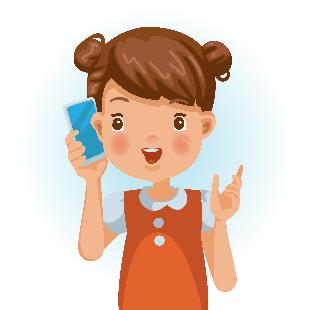 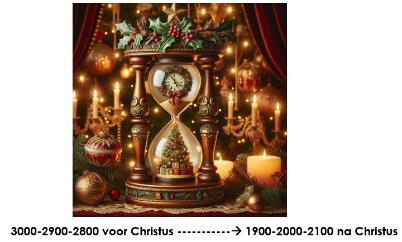 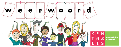 verschijnen
verdwijnen
= voor ‘t eerst te zien zijn
 
 
 
  



Het blaadje verschijnt boven de grond.
= weggaan, er niet meer zijn

 
 
 
 
   

De kerstboom zal nooit verdwijnen.
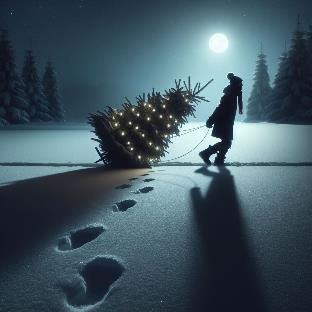 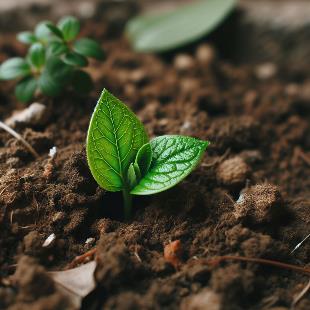 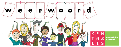 de traditie
= iets wat al heel lang op dezelfde manier gedaan of gemaakt wordt
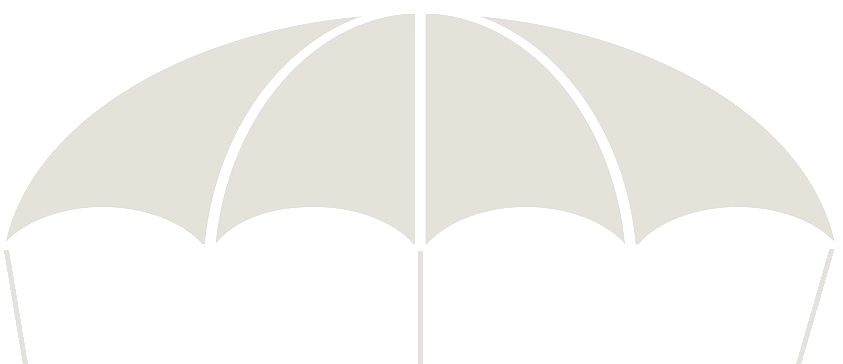 oliebollen eten
kerstboom versieren
beschuit met muisjes
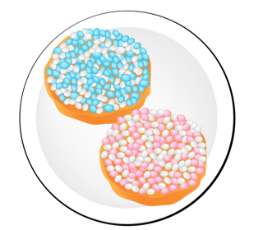 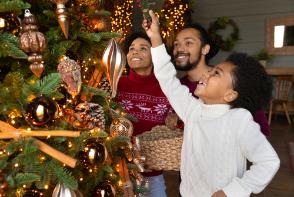 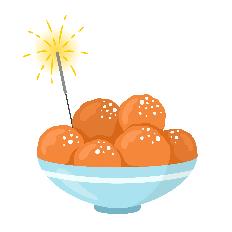 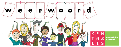 Er bestaan kerstballen van mensen die beroemd zijn. (open de link)
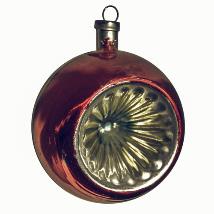 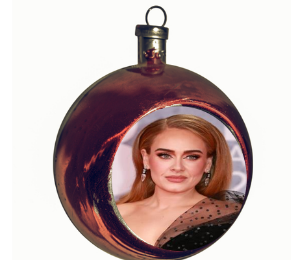 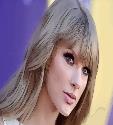 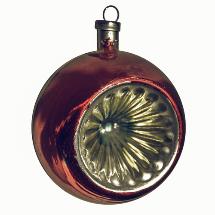 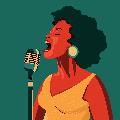 wereld-beroemd
beroemd
onbekend
= heel bekend
https://www.merryxmasshopamsterdam.nl/kerstballen/famous-people-/
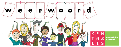 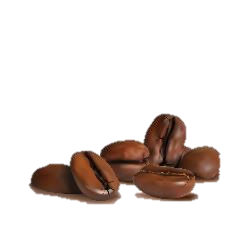 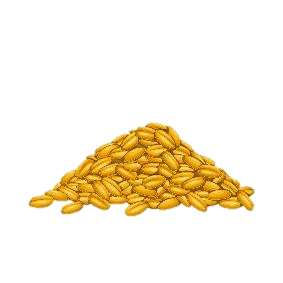 de koffie
het graan
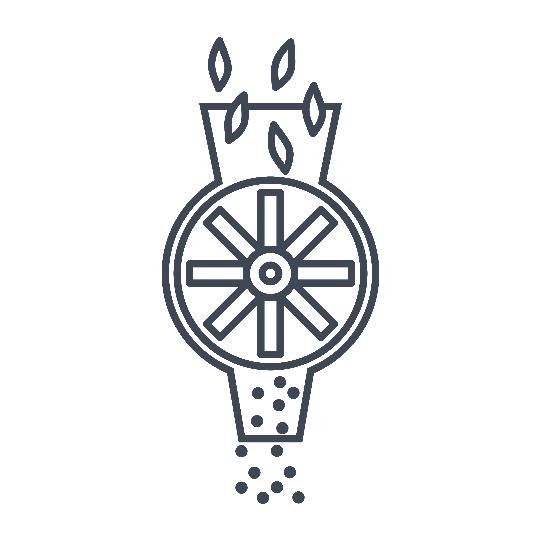 vermalen
= fijn maken, er heel kleine 
stukjes of poeder van maken
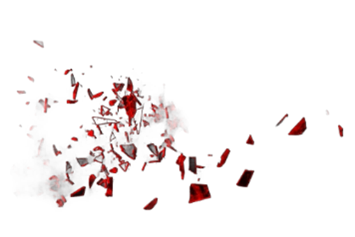 het glas
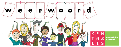 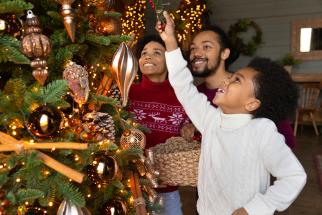 de kerstboom
de taart
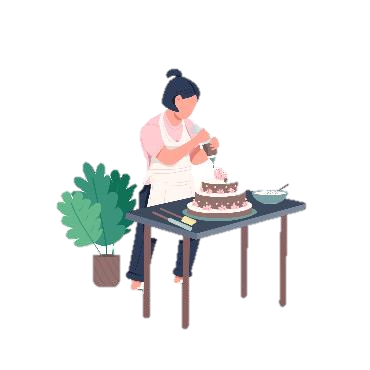 versieren
= mooi maken
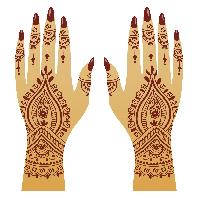 het lichaam
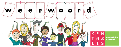